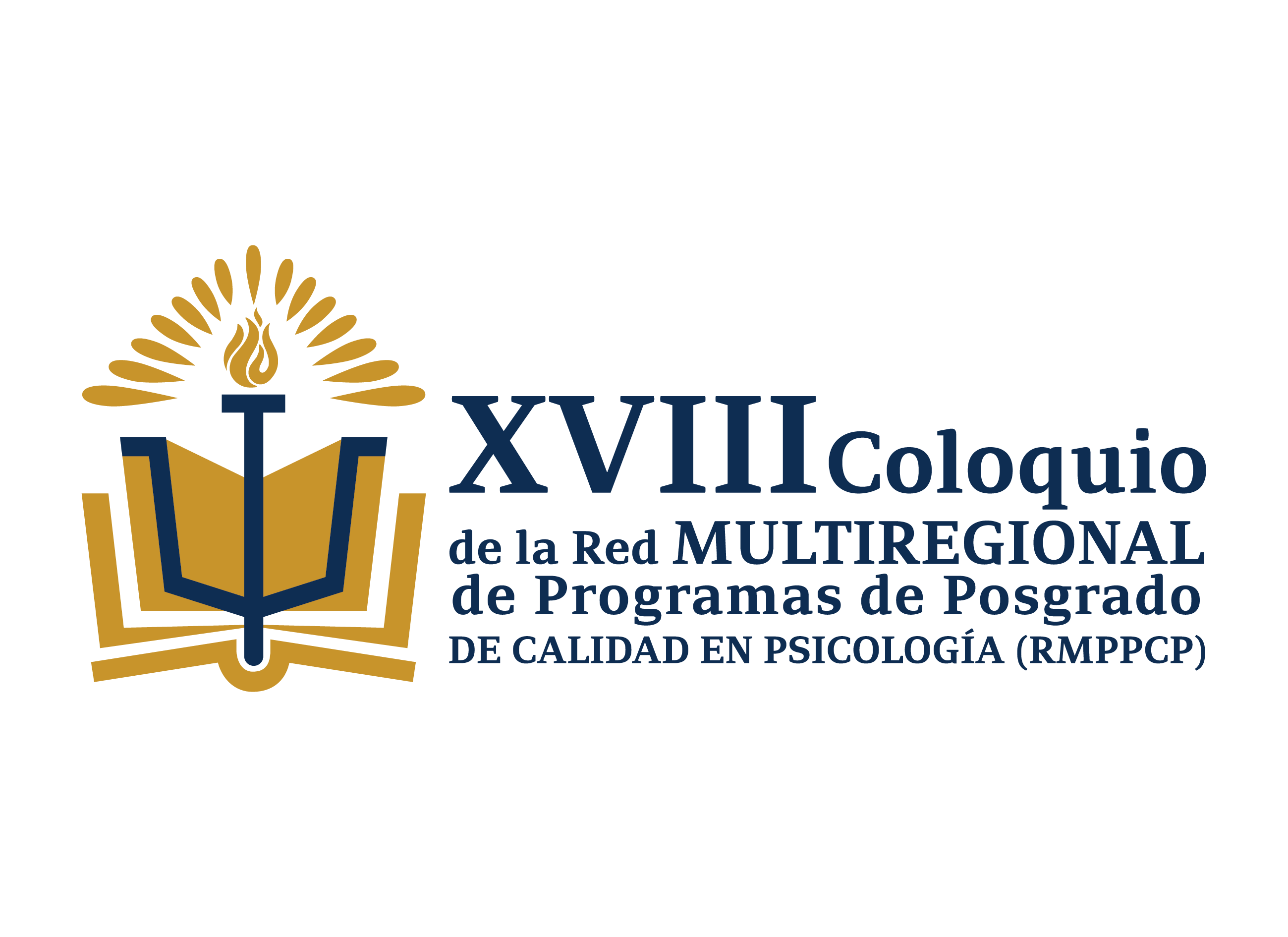 Logo
de la Institución
Título del trabajo(máximo 15 palabras)
Nombre completo del autor o autores
Nombre completo de la Institución
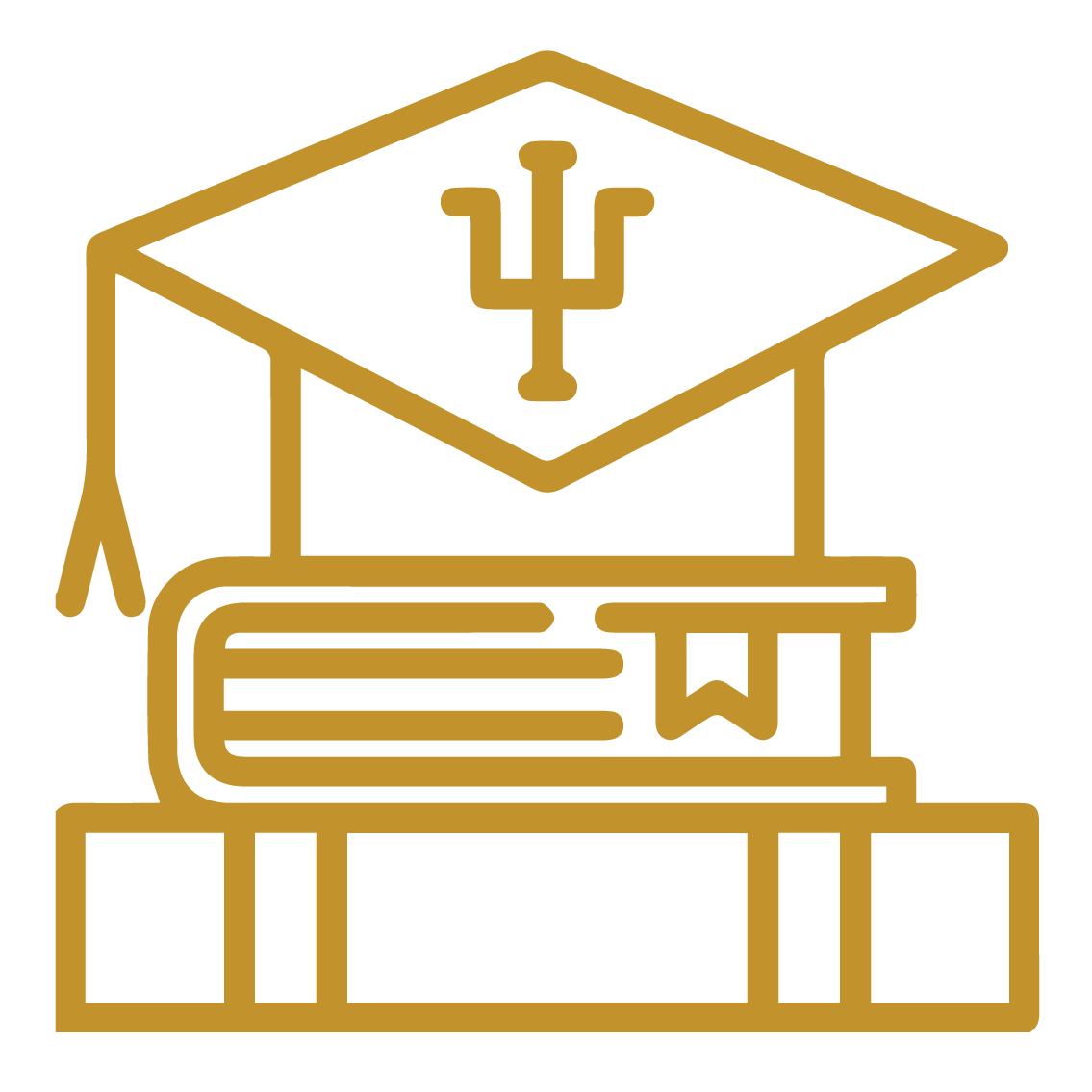 INTRODUCCIÓN
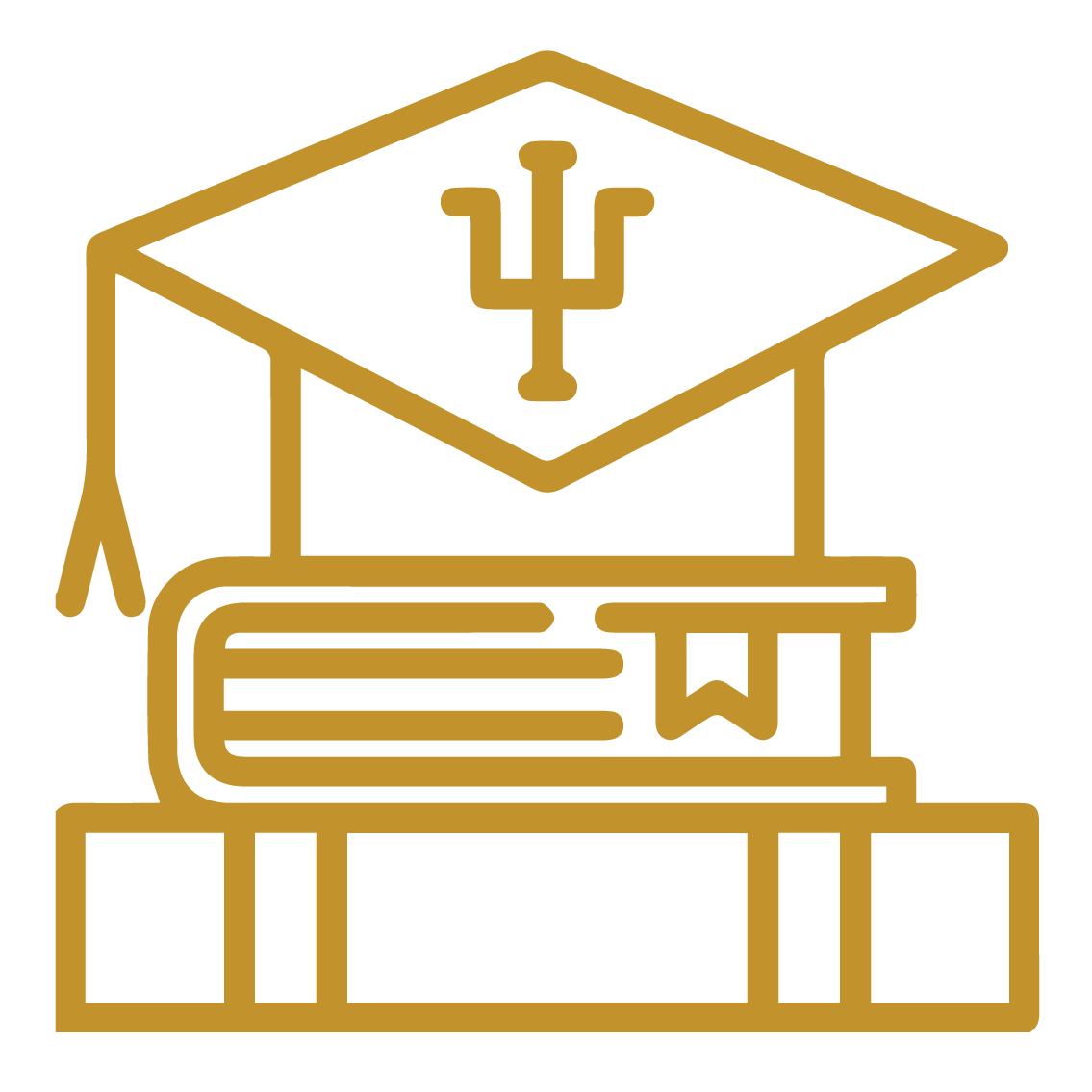 TÍTULO DEL TRABAJO (máximo 15 palabras)
Introducción
Texto
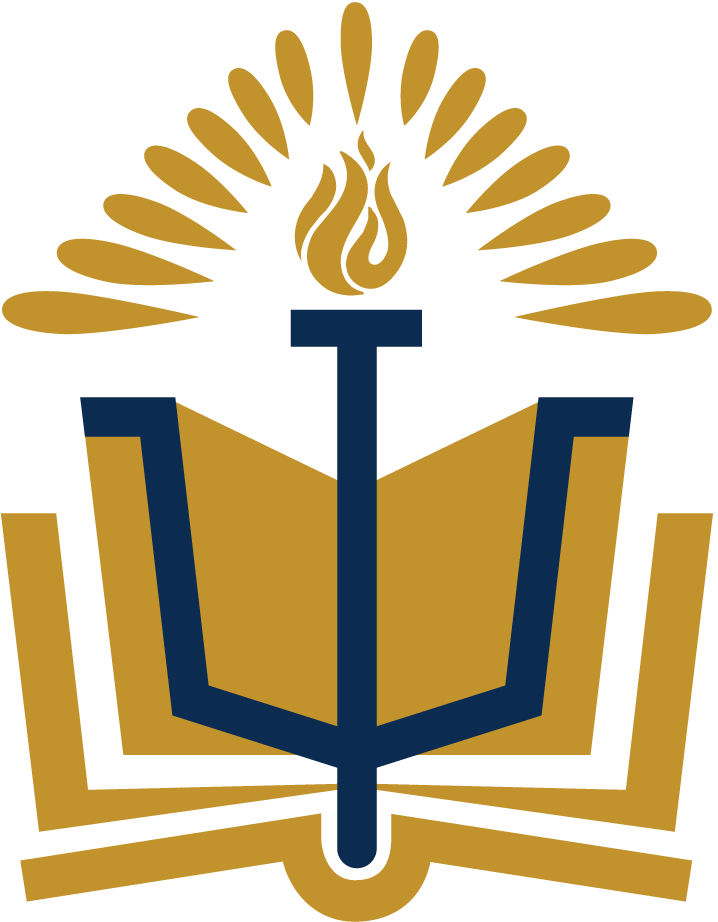 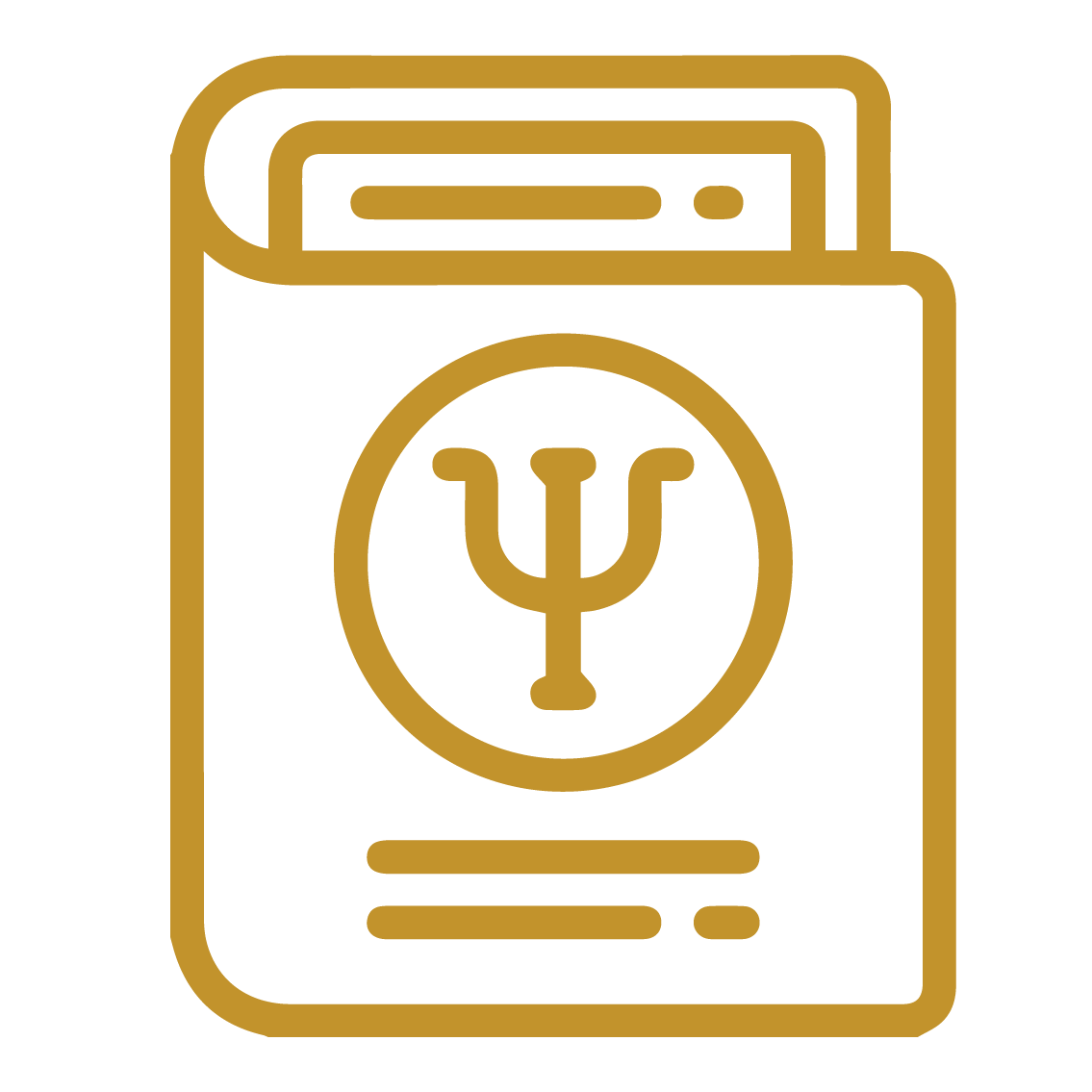 MÉTODO
(Participantes, técnicas, instrumentos y procedimiento)
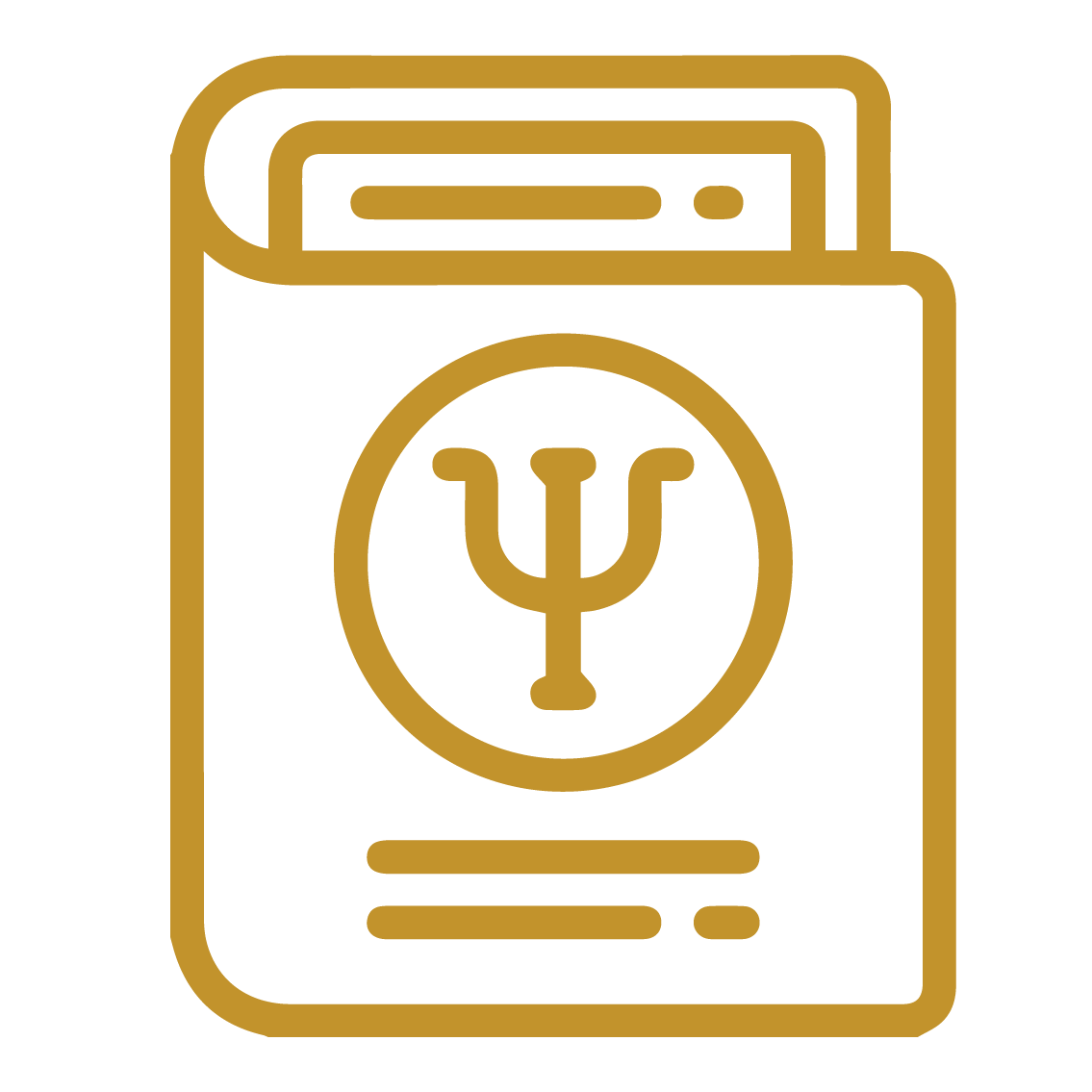 TÍTULO DEL TRABAJO (máximo 15 palabras)
Método
Texto
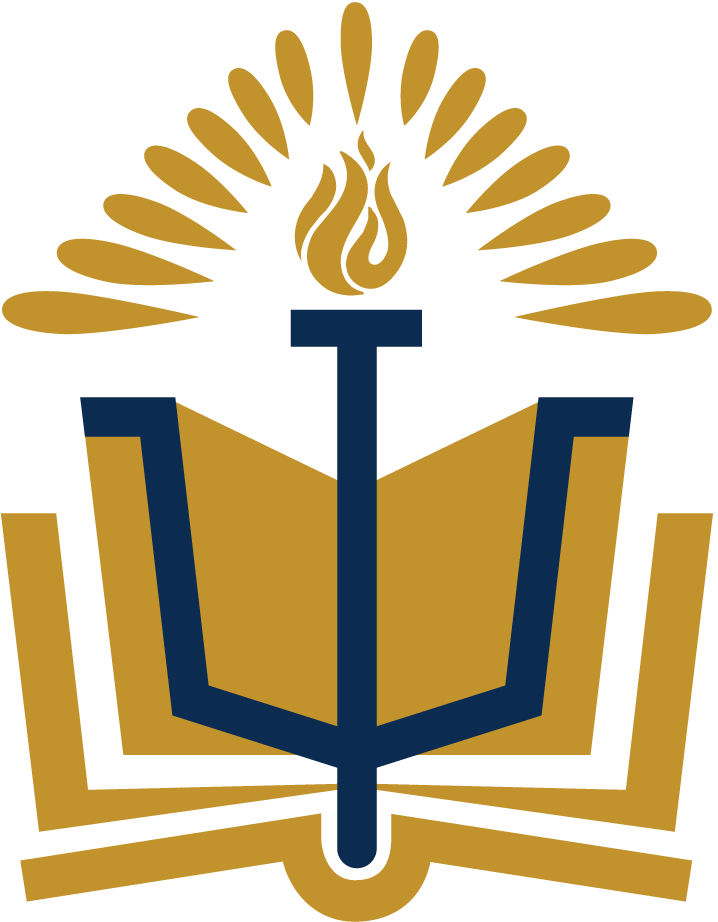 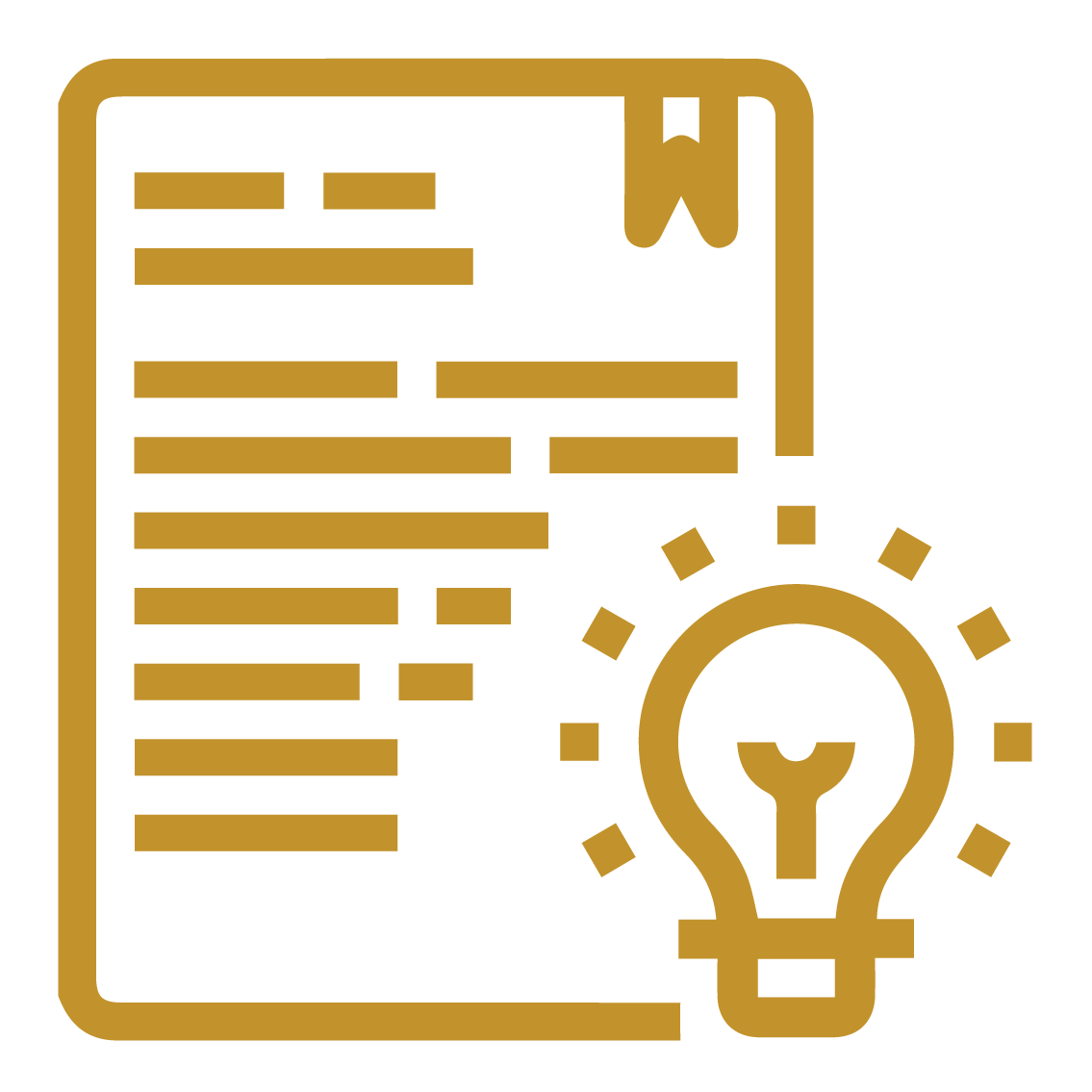 RESULTADOS
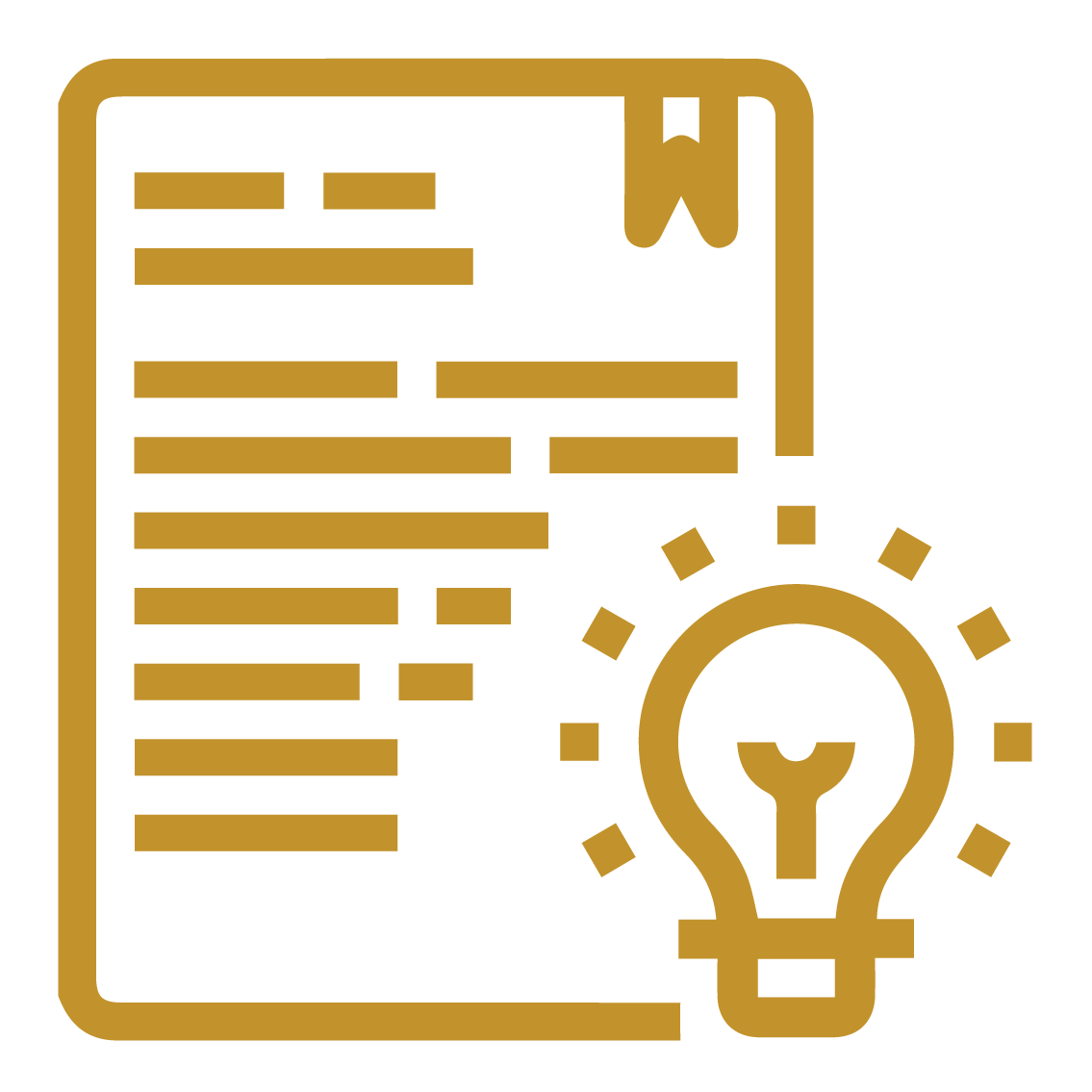 TÍTULO DEL TRABAJO (máximo 15 palabras)
Resultados
Texto
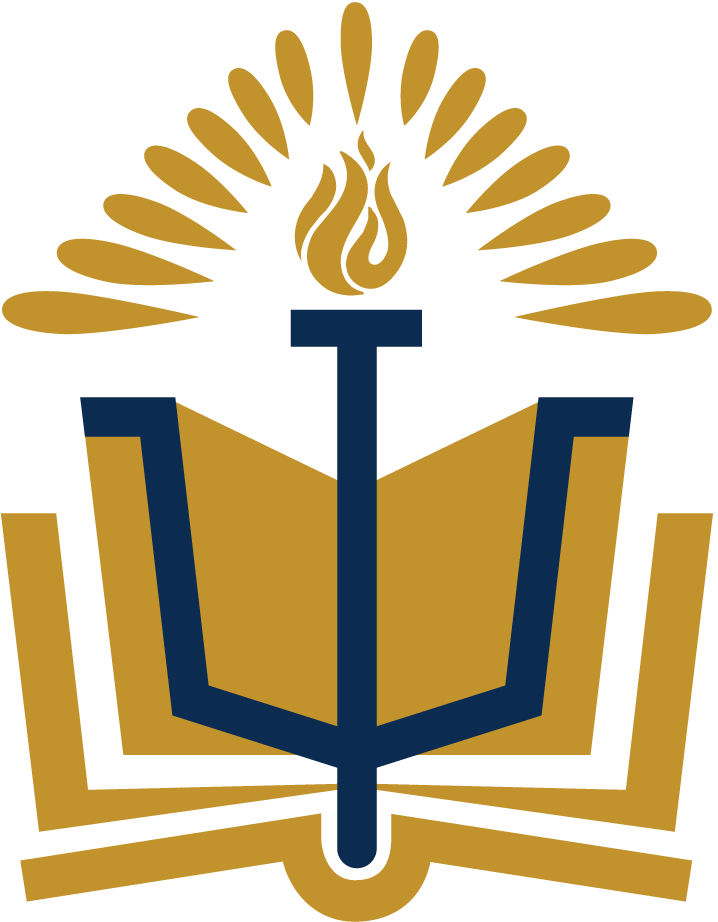 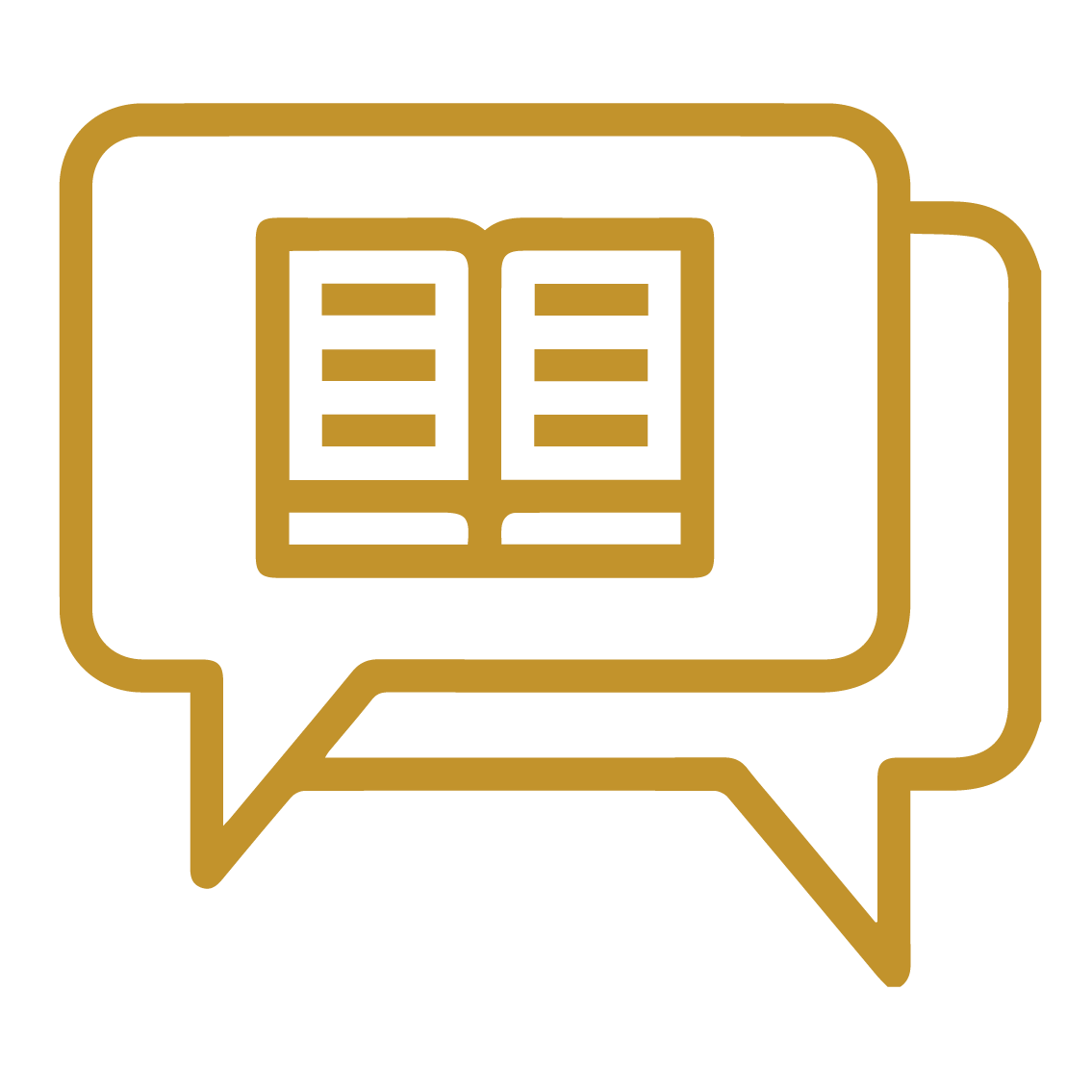 DISCUSIÓN Y CONCLUSIONES
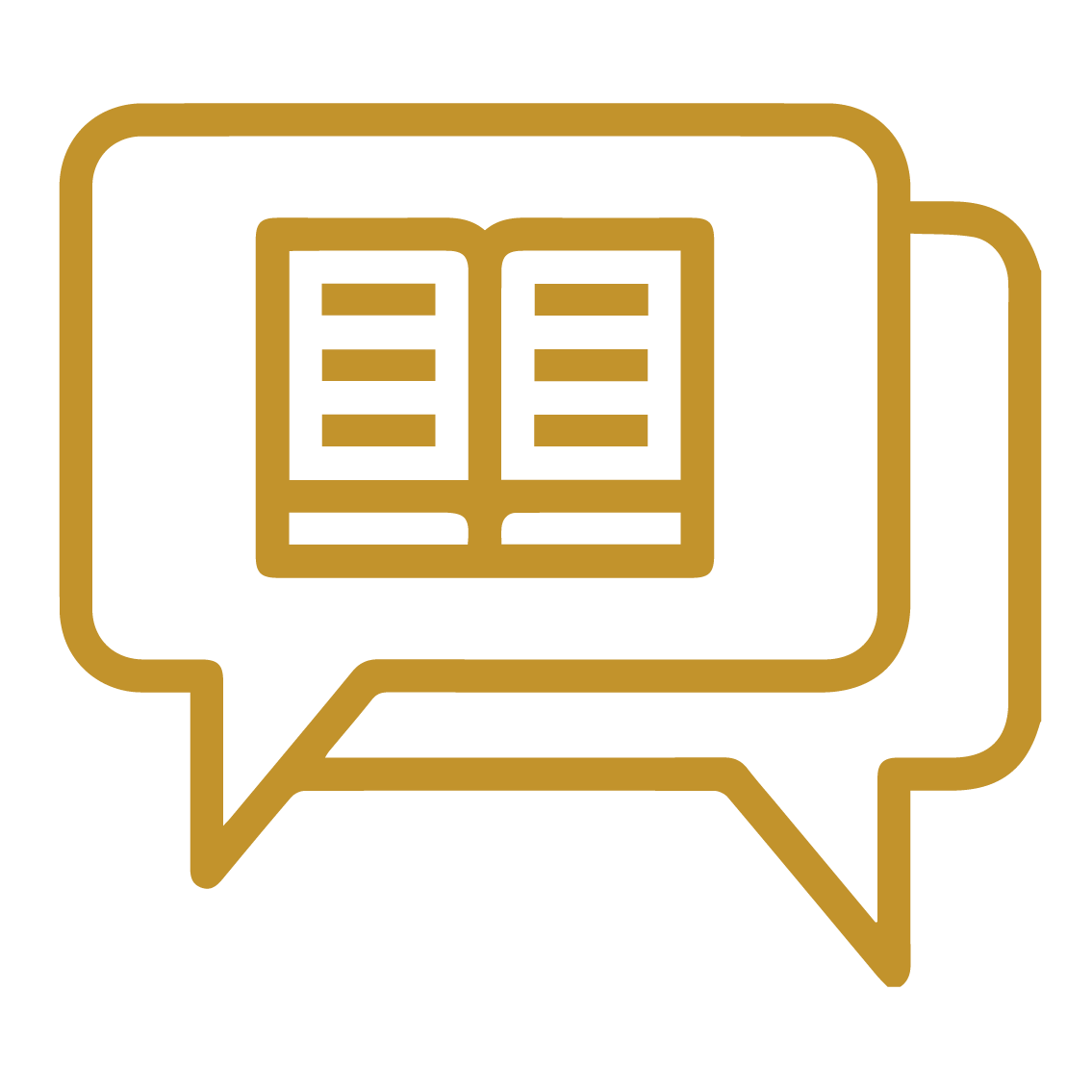 TÍTULO DEL TRABAJO (máximo 15 palabras)
Discusión y Conclusiones
Texto
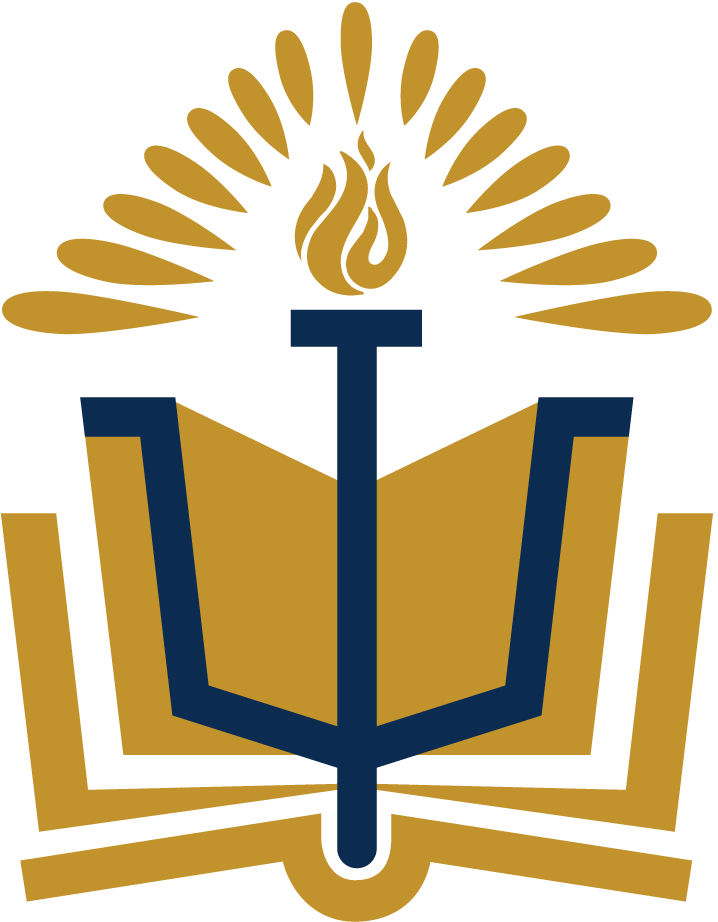 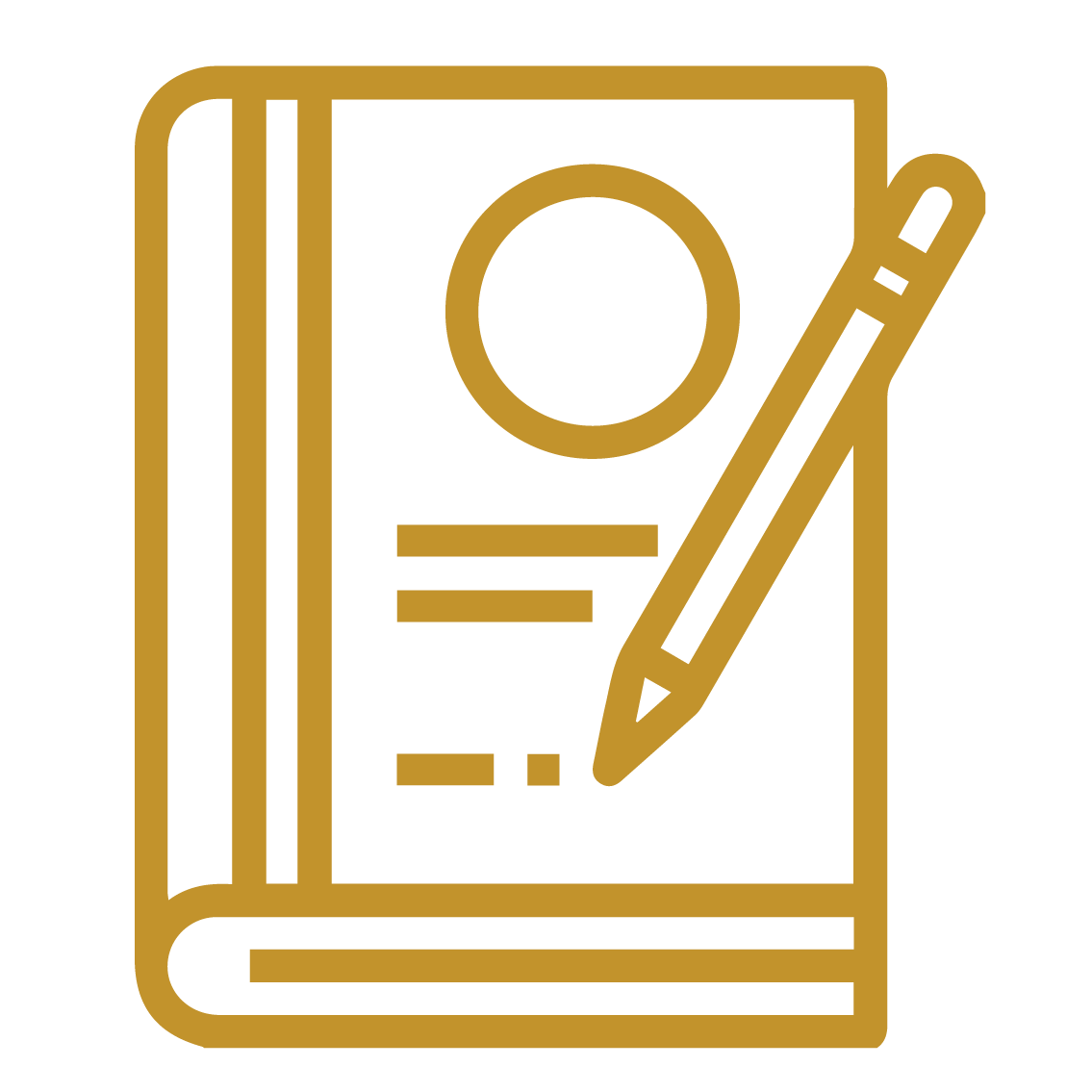 REFERENCIAS
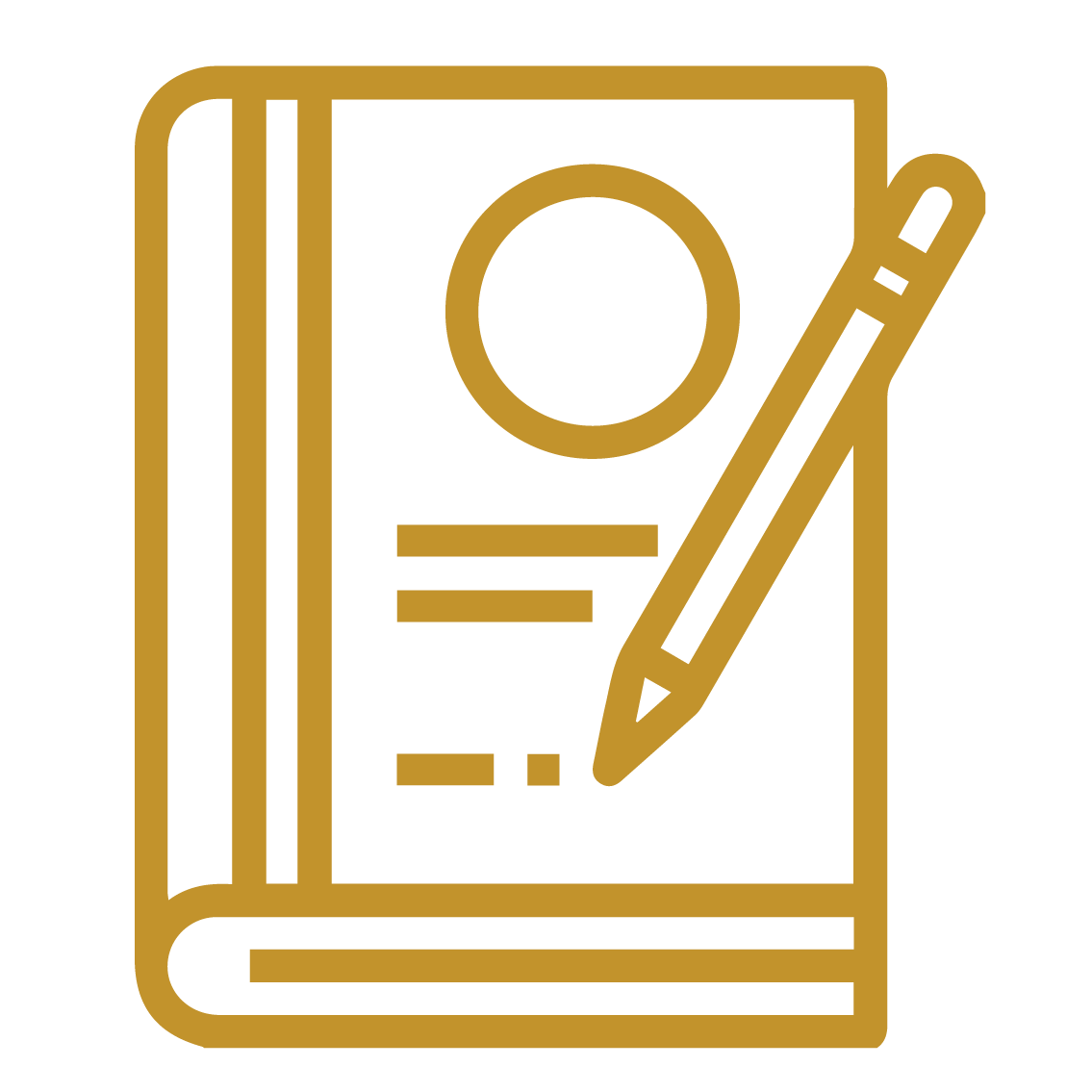 TÍTULO DEL TRABAJO (máximo 15 palabras)
Referencias
Texto
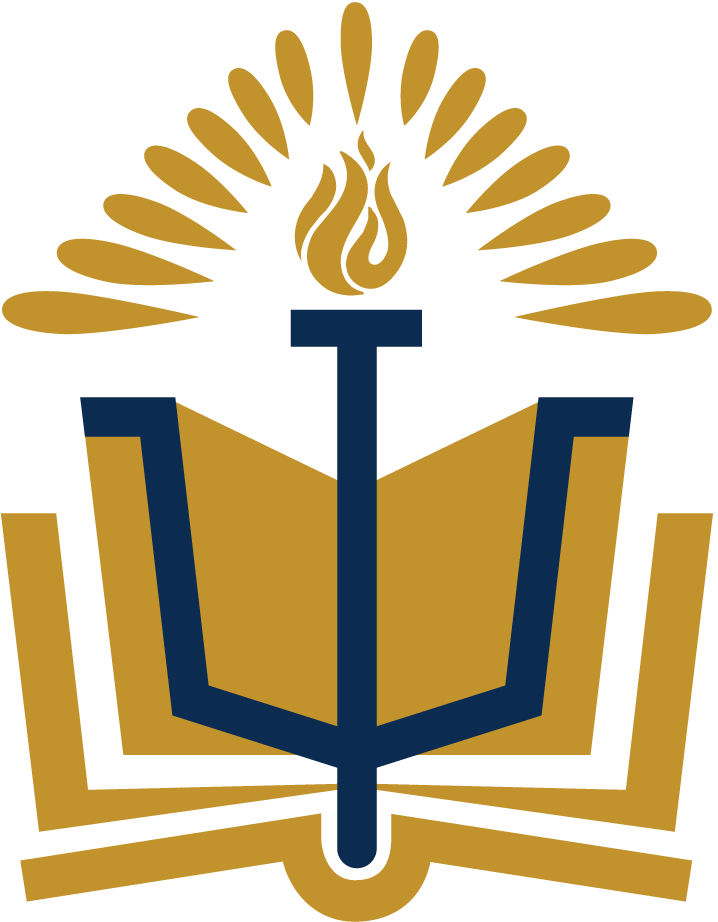